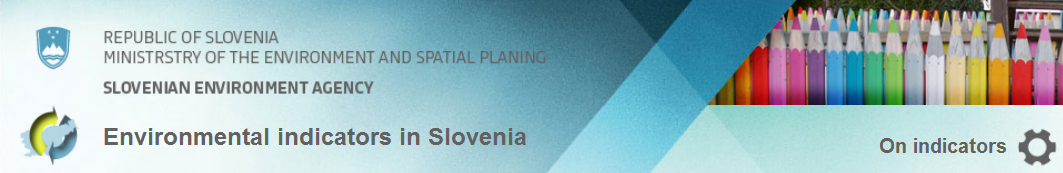 System of
Environmental indicators in Slovenia
and state of the environment reporting
http://kazalci.arso.gov.si/
Introduction
 Indicator model
 Network
 Applicability in SOE
SENSE
Slovenian Environment Agency
Urška Kušar, urska.kusar@gov.si
EIONET-SI & EEA meeting, 2.10.2013
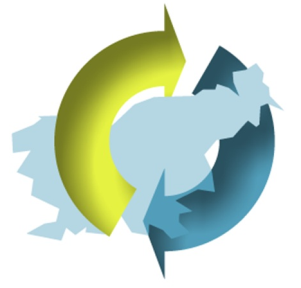 Environmental Indicators in Slovenia
17 chapters, 181 indicators

	Published:
since 2004
http://kazalci.arso.gov.si/
printed v. 2002, 2003, 2005

	Institution: 
Ministry of Agriculture and Environment
Slovenian Environment Agency -
International Cooperation Service (3-5 editors)+ 20 institutions, 100 experts

	Legal basis: 
Environmental Protection Act 
(report and indicators)
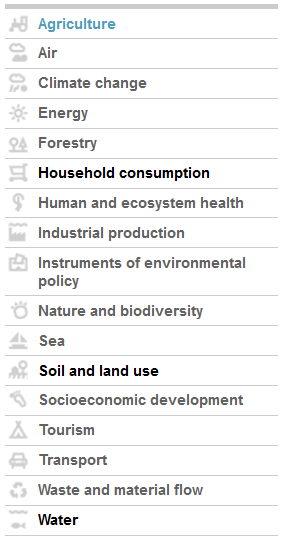 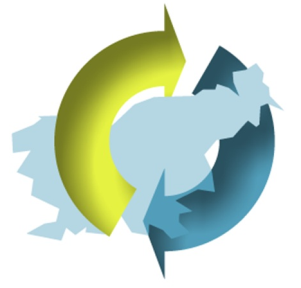 Indicator
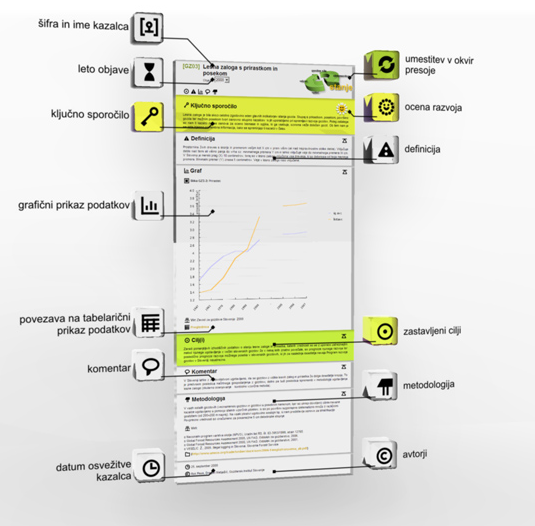 An environmental indicator is a measure, generally quantitative, that can be used to illustrate and communicate complex environmental phenomena simply, including trends and progress over time — and thus helps provide
insight into the state of the environment (EEA, 2005).
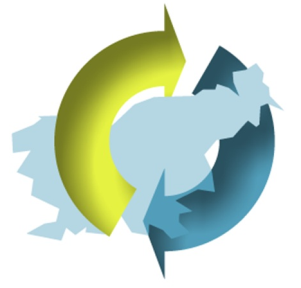 Indicator model
layers – “multi-functional”
 different level of details, for different audiences
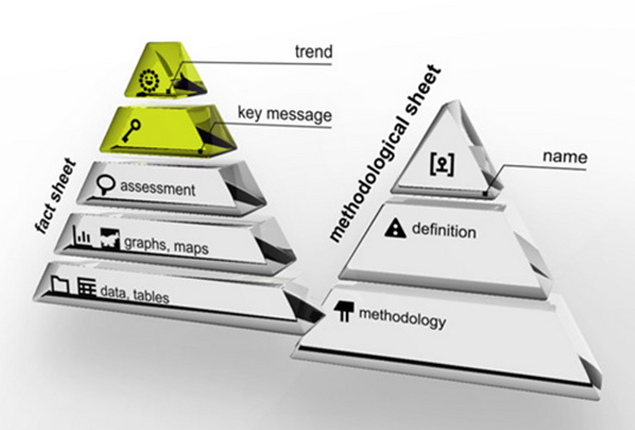 POLICY GOAL
general public
experts
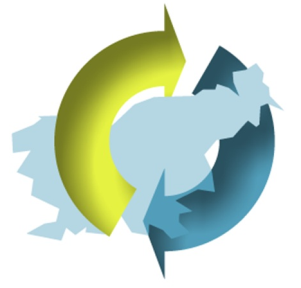 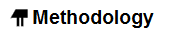 Source database:
Data administrator:
Data acquisition date for this indicator:
Methodology and frequency of data collection:
Data processing methodology:
Information concerning data quality:
( 1 to 3 assessment mark, comments )
 Advantages and disadvantages of this indicator
 relevance, 
 accuracy, 
 completeness over time, 
 completeness over space,
explaining 
uncertainties
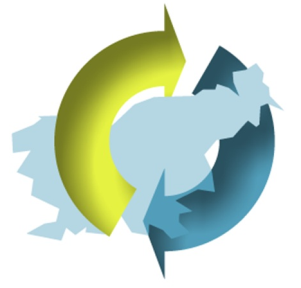 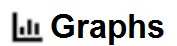 POLICY GOAL – NATIONAL LEVEL
POLICY GOAL – INTERNATIONAL LEVEL
TREND
BENCHMARKING
STATE
TIME
SPACE
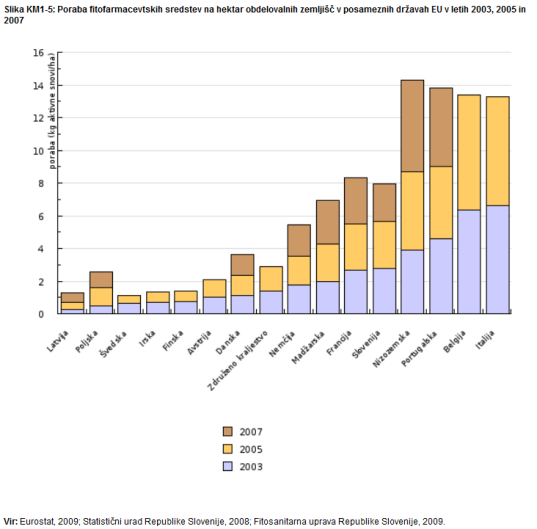 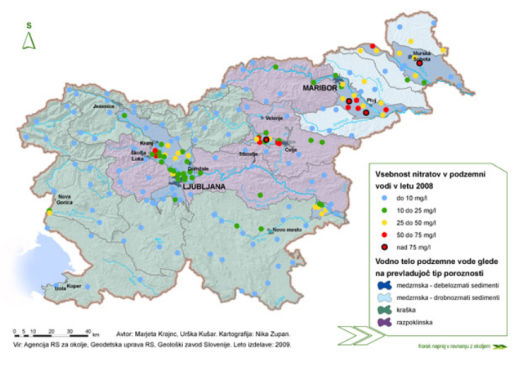 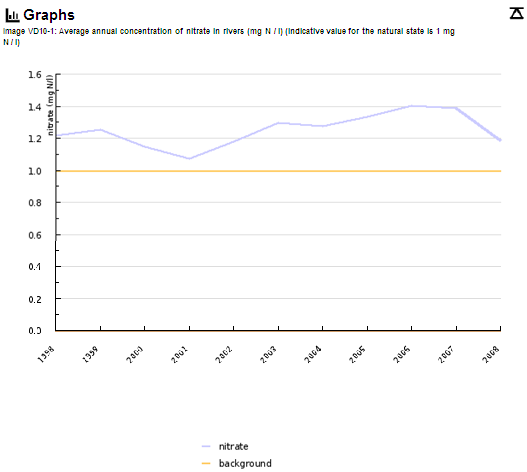 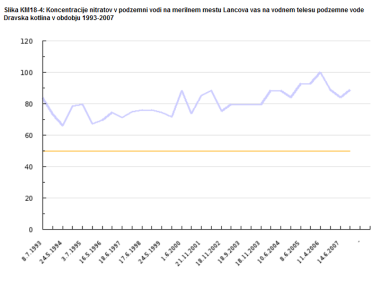 HOT SPOTS
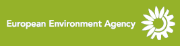 8
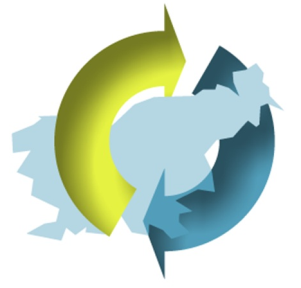 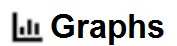 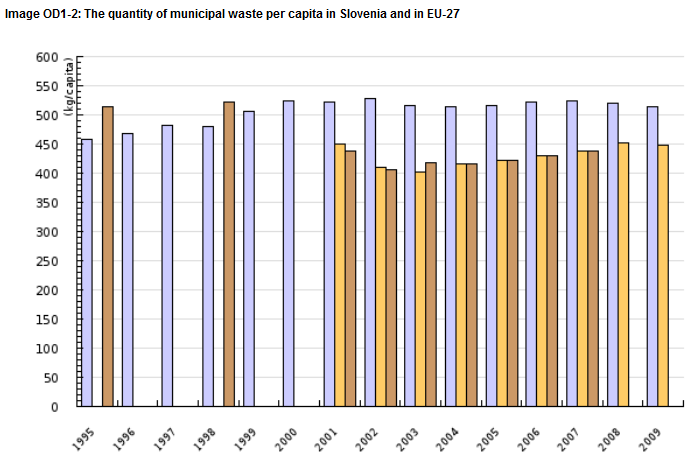 dealing with
data inconsistency
in graphics
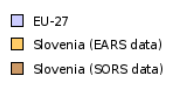 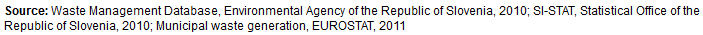 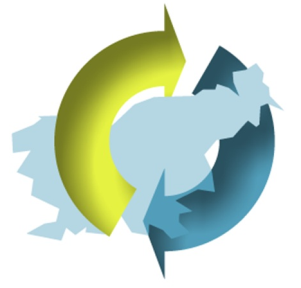 Trend assessment 
& key message
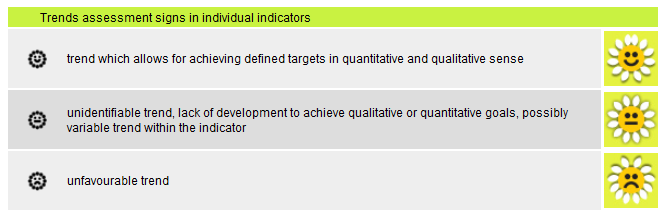 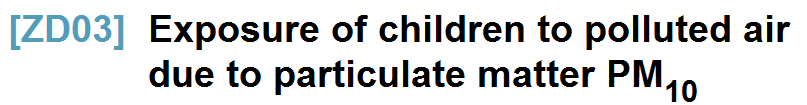 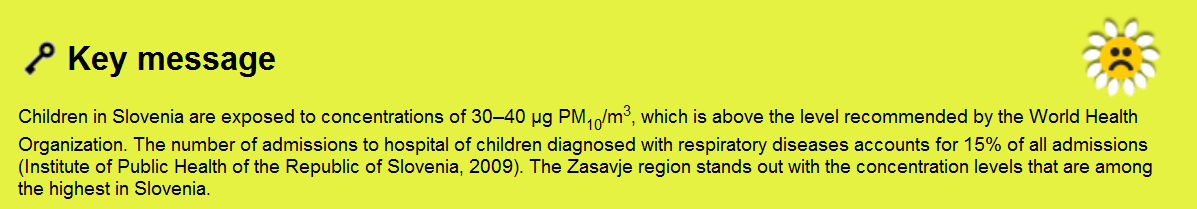 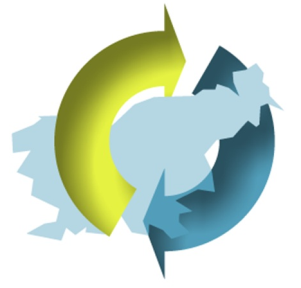 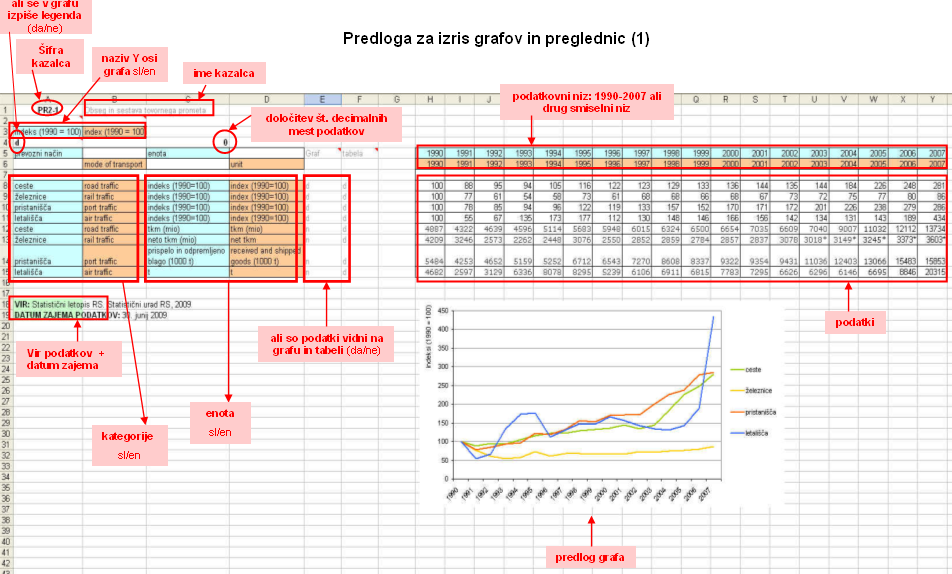 Excel template for data
Templates
Word template for texts
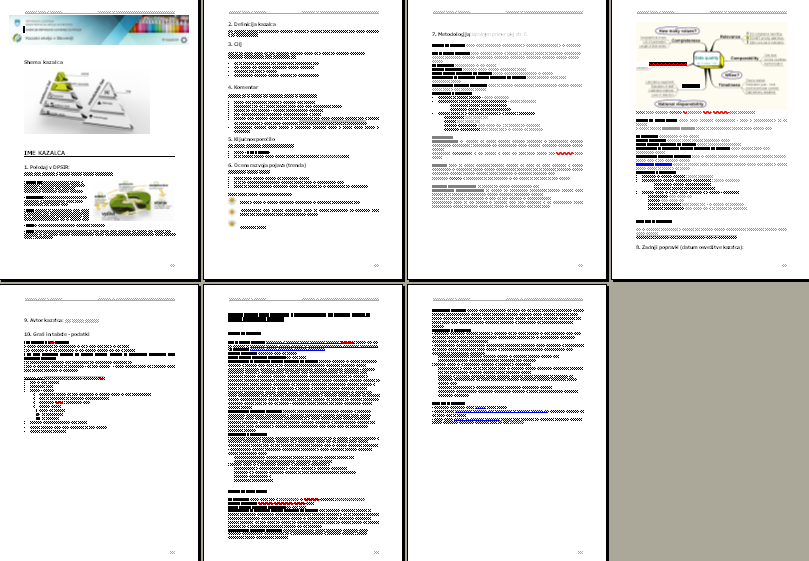 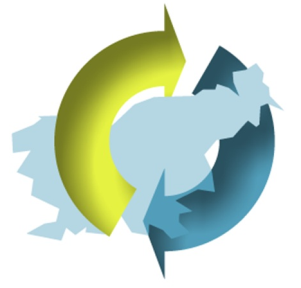 WEB application “KOS-2”
WEB application “KOS-2” for managing and browsing the content
 built on Zope and PostgreSQL
 XML descriptions used for transferring graphs and tables from Excel
 bilingual: Slovene and English
administration form
“input” form – graph:
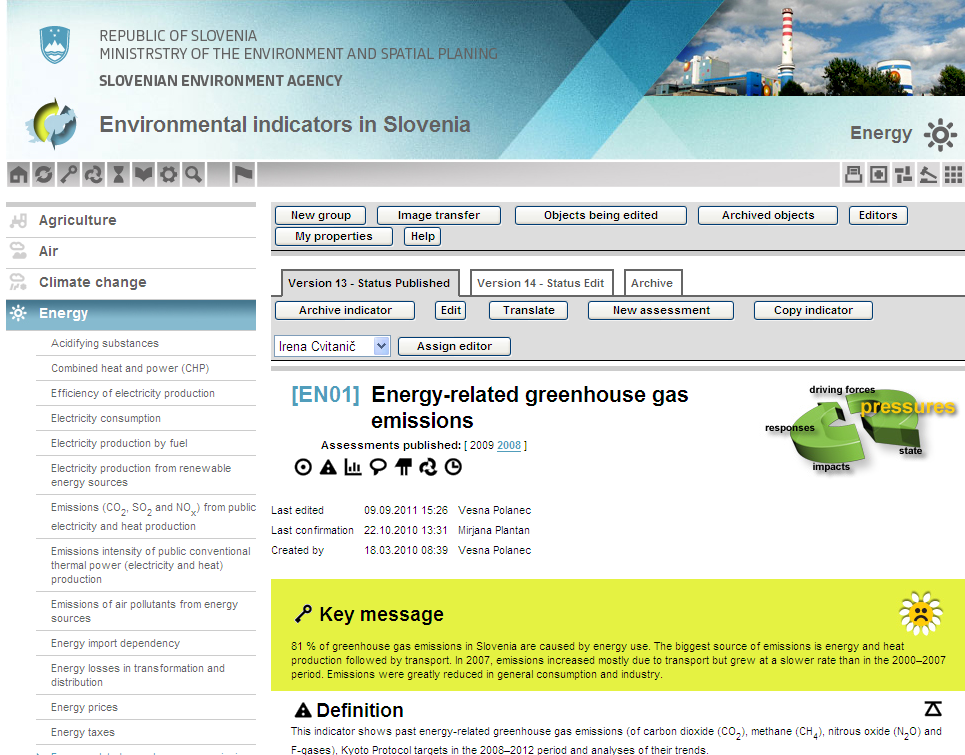 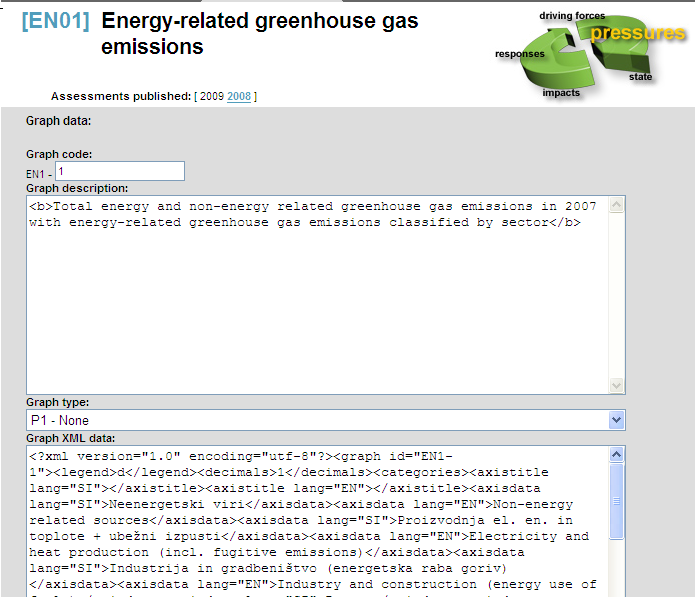 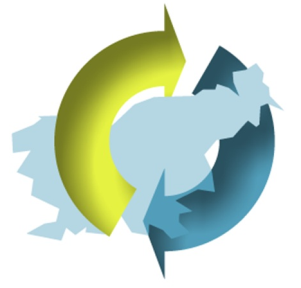 Indicator model
+
 multi-functional structure of indicators
 for different groups of users
 for different proposes (overview for reports, questionnaires, …)
 improved clarity and transparency of certain environment-related information
 explanation of uncertainties in the data, methodology and interpretation
 easy to manage web-publishing
-
 only on general (state) level and annual data
 not automatic – extra work and subjectivity of authors
 not fully compliant structure with international indicator models (metadata,…)
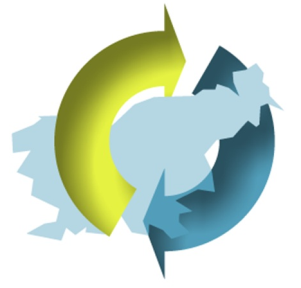 Integrated Environmental Indicators Network 
and EIONET-SI (EEA):
authors (100), institutions (20), data sources (around 80) and knowledge
Slovenian Environment Agency 
Ministry of Agriculture and Environment
Statistical Office of the Republic of Slovenia
Agricultural Institute of Slovenia 
National Institute of Public Health of the Republic of Slovenia
Jožef Stefan Institute 
Marine Biology Station, 
Forestry Institute of Slovenia 
Institute of Macroeconomic Analysis and Development
Urban Planning Institute of the Republic of Slovenia
National Institute of Biology
Morigenos (NGO)
Biotechnical Faculty - Department of Biology
Biotechnical Faculty  - Forestry department
Slovenia Forest Service
DOPPS (NGO)
ERICO (business)
Slovenian Academy of Science - Anton Melik Geographical Institute
Institute of Waters of the Republic of Slovenia 
Faculty of Arts, Department of Geography
EIONET nominations:
NFP, PCPs
NRCs
Thematic editors
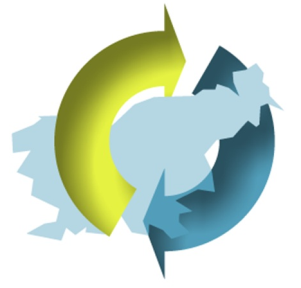 Indicator system management
EDITOR
(EIONET PCP)
AUTHOR
Selection of indicators
Review of definition and methodology
Review of indicators
Thematic working group of authors
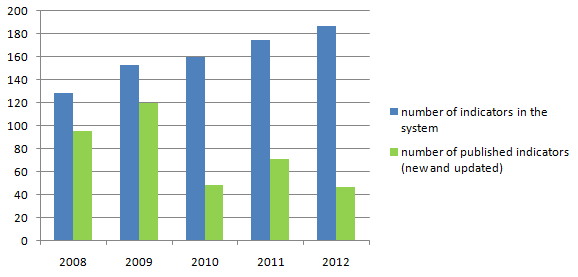 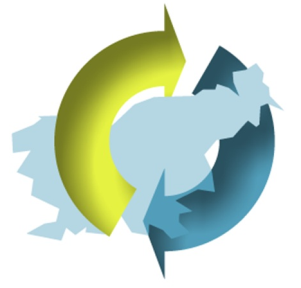 Selection of indicators
NATIONAL PRIORITIES (National Environmental Action Plan)
streamlinening of international sets of indicators
 CSI (Core Set of Indicators, EEA)
 AEI (Agri-Environmental Indicators, IRENA, EEA and EUROSTAT)
 EERM (Indicators of environmental integration of the energy sector, EEA)
 TERM (Transport and Environment reporting mechanism, Eurostat, DGs, EEA)
 SEBI 2010 (Streamlining European 2010 Biodiversity Indicators, EEA)
 CLIM (EEA)
 ENHIS (Environment and health Information System, WHO)
 KEI, CEI (Key- and Core environmental Indicators, OECD)
 SDI (Sustainable Development Indicators, Eurostat)
 SI (Structoral Indicators, Eurostat)
 ISD (Indicators of Sustainable Development)
 EPI (Environmental Pressure Indicators, Eurostat and DG Env)
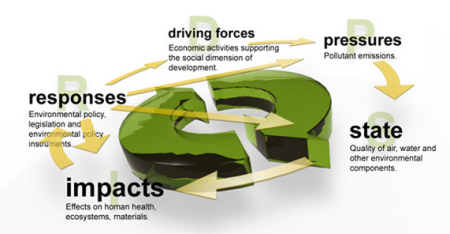 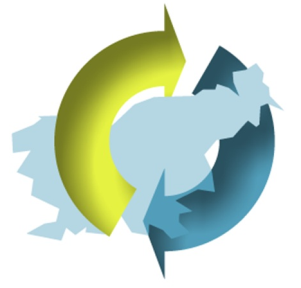 Selection of indicators
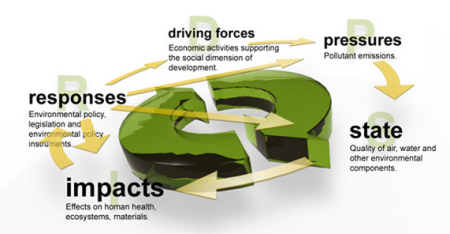 HUMAN HEALTH AND WELLBEING
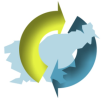 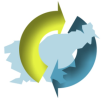 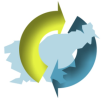 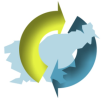 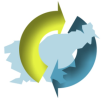 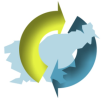 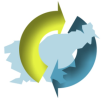 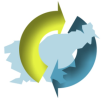 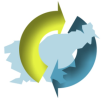 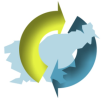 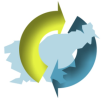 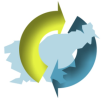 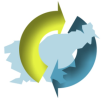 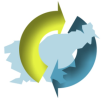 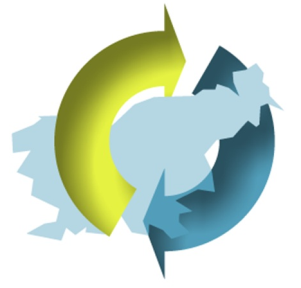 Indicator system management
+
 network of experts
 multi - institutional, 
 cross - sectorial
 framework as a “tool” for cooperation
 expert cooperation
 knowledge and awareness raising in institutions (sectors)
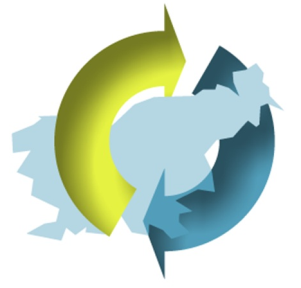 Indicator system management
-
 issue of “official status” and ownership of the data/information
 difficulties with management of many different forms of co-working (agreements, contracts, exchange of information and services,…)
 “missing links”
 balance between stability and adaptability (“core set” of indicators vs. emerging themes)
 only partly translated in English
 not enough promotion (live presentation of results, printed editions,..) 
 resources!
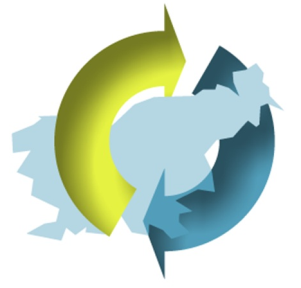 Use of KOS indicators 
in national SOE report 2009
Indicators - 
facts and figures
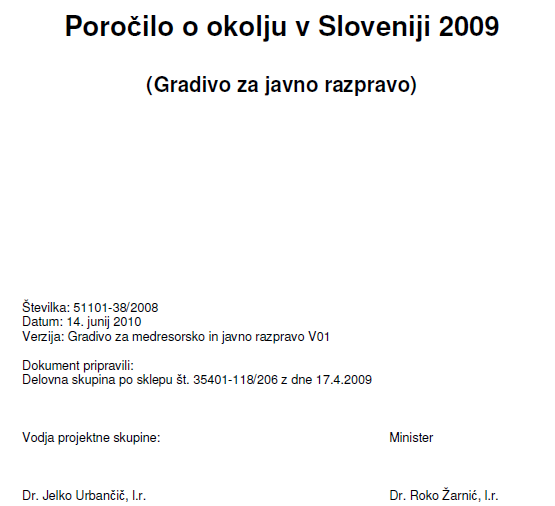 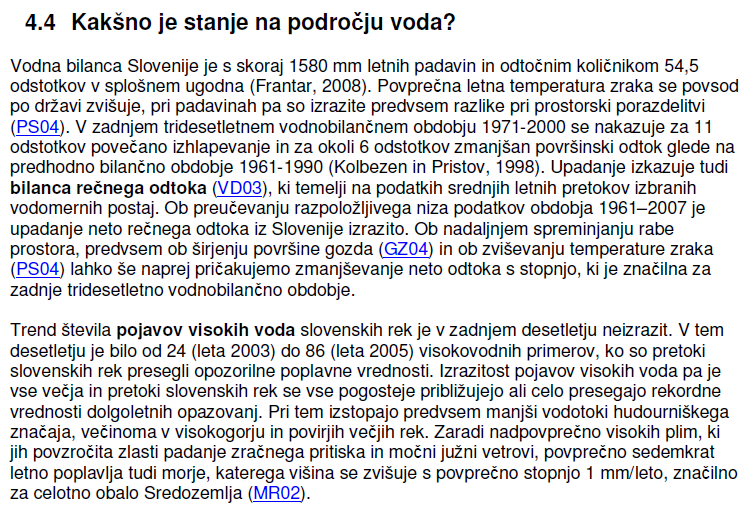 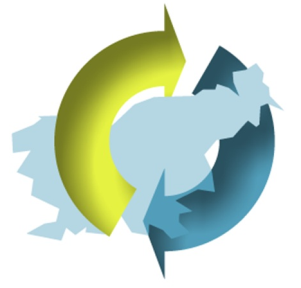 Use of KOS indicators 
in SOER 2010 (country assessment)
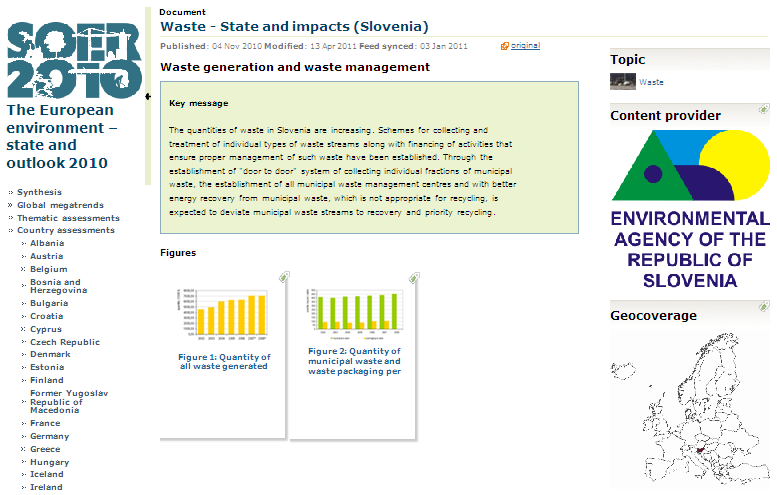 SENSE -1:
Working with EEA on 
web-based approaches for sharing texts and graphics
(RDF feeds)
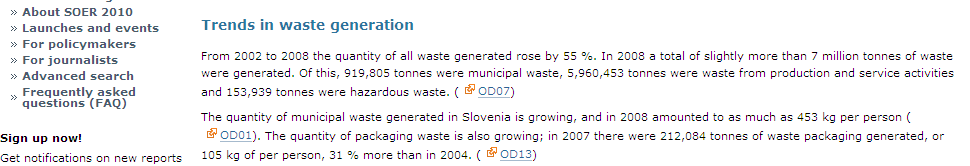 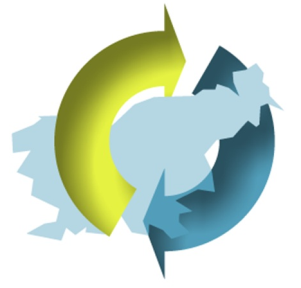 Use of KOS indicators 
in SOER 2010 (country assessment)
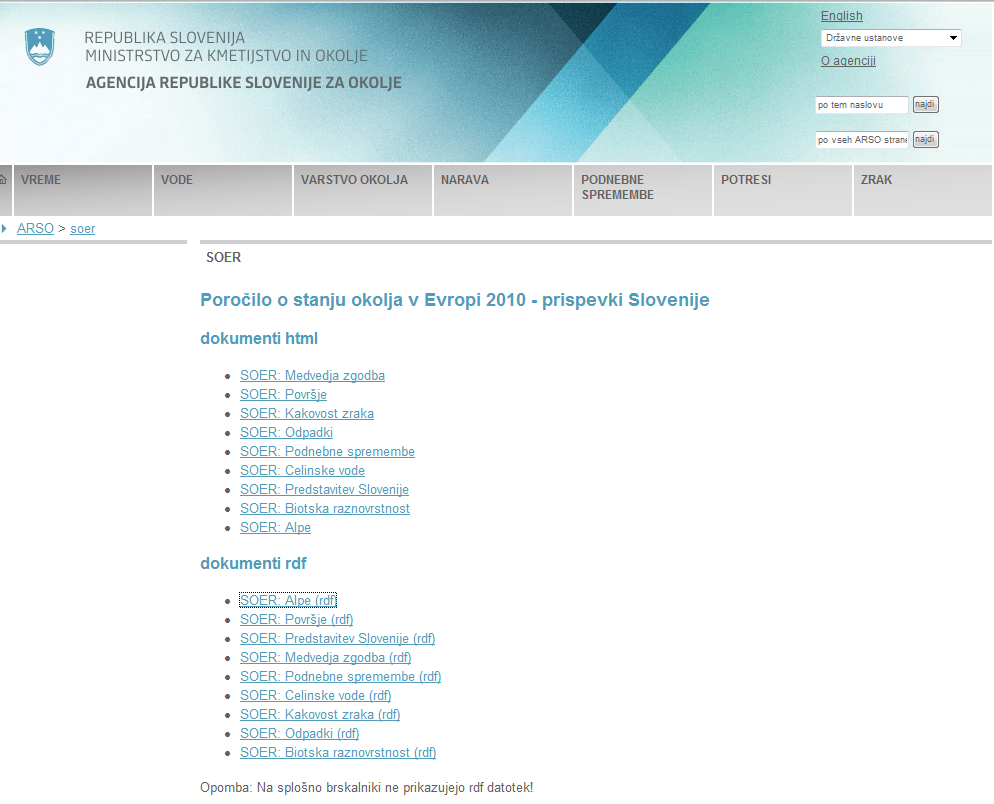 SENSE -1:
Working with EEA on 
web-based approaches for sharing texts and graphics
(RDF feeds)
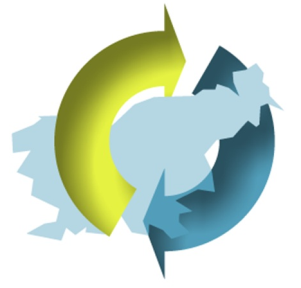 Use of KOS indicators 
in state of the environment reporting
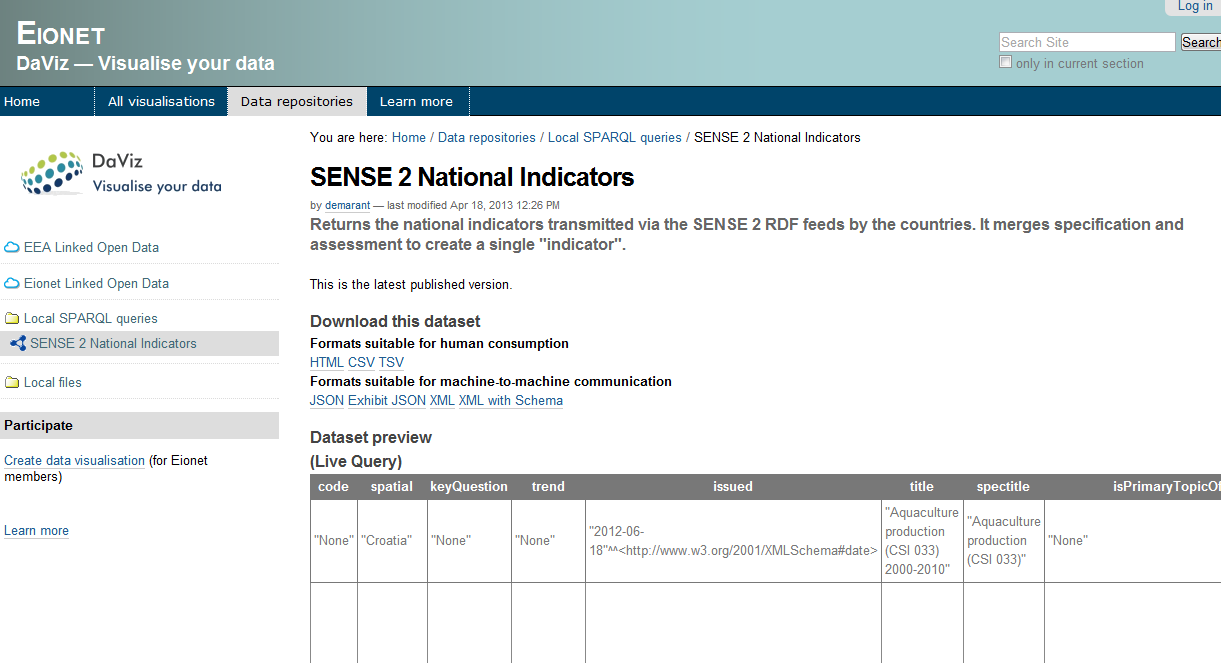 SENSE 2:
Sharing environmental indicators in Eionet with Linked Data principles

- indicator mapping (7 of 9)
- RDF feeds (manually)
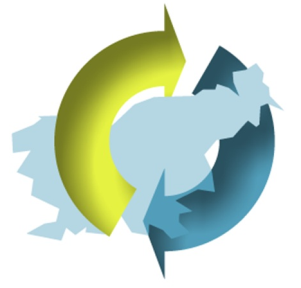 Use of KOS indicators 
		in other reports
Environmental Performance Review – Slovenia (OECD)
 Development Report (Institute for Macroeconomics and Development)
 Measuring of Well-being in Slovenia (government’s project)
 National Energy Programme
 Rural Development Programme
 National Strategy on Health and Environment (“Parma Strategy”)
 Mirror to the Government (NGO’s)
 Resource efficiency – Country profile (EIONET - EEA)
 Strategic Environmental Assessment
 National Energy Programme
 Rural Development Programme
 etc.
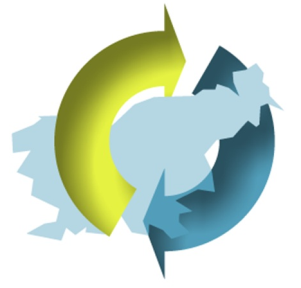 Forward
Updates of indicators
 Update of sets
 Environment and health
 Green economy / resource efficiency
 Integration of forward looking information
 Development of KOS application
 Connection with KPV (Catalogue of data sources) and 
		Atlas of the environment (GIS viewer) 
 Printed version
 Communication and usability testing
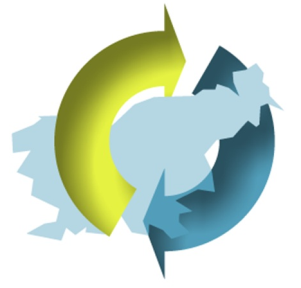 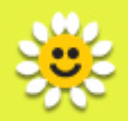 Indicators are very useful tool for communicating with the general and expert publics and for supporting decision making.
Comments welcome!
urska.kusar@gov.si